Le marketing alimentaire
Trouver et comprendre les moyens utilisés par les industriels pour te convaincre d’acheter leur produit
Devenir un détective alimentaire pour ne plus te faire surprendre…
Tels seront les objectifs de ce cours…
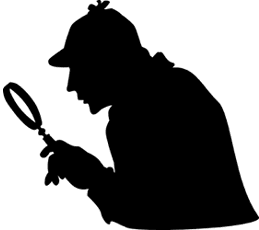 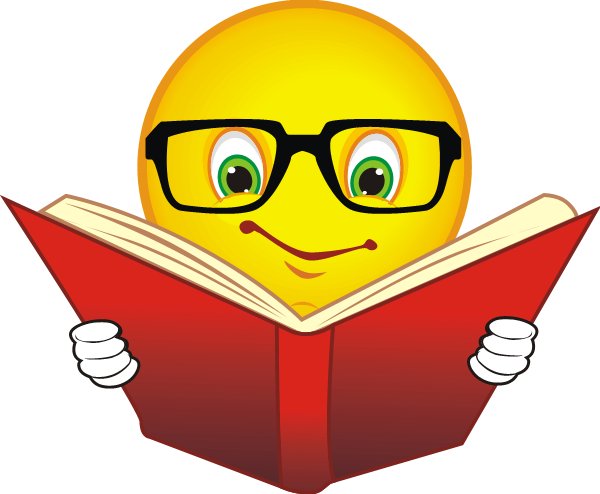 Faisons une mise au point avant de démarrer
Des aliments appréciés de tous: biscuit ET chocolat
LU: une marque reconnue de tous et pleine de couleurs
Conseillé surtout pour les enfants
L’emballage alimentaire.Il est un moyen de préserver et de transporter l’aliment. Mais il est surtout un support idéal pour transmettre une image alléchante du produit à vendre … comme en témoigne la photo ci-dessus.
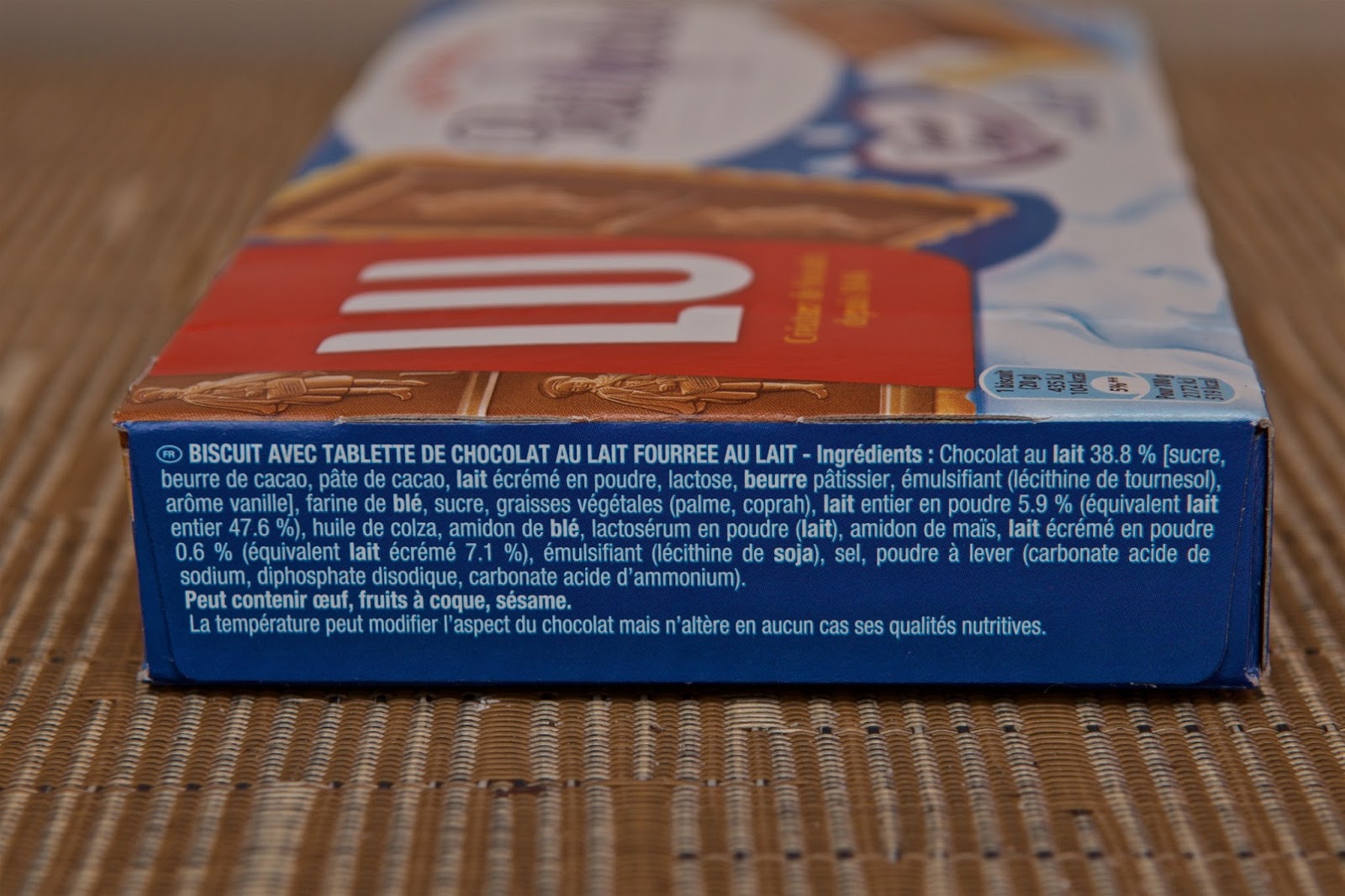 La liste d’ingrédients.Elle est écrite dans l’ordre décroissant: de l’aliment le plus présent (chocolat au lait) … à celui le moins présent (la poudre à lever).
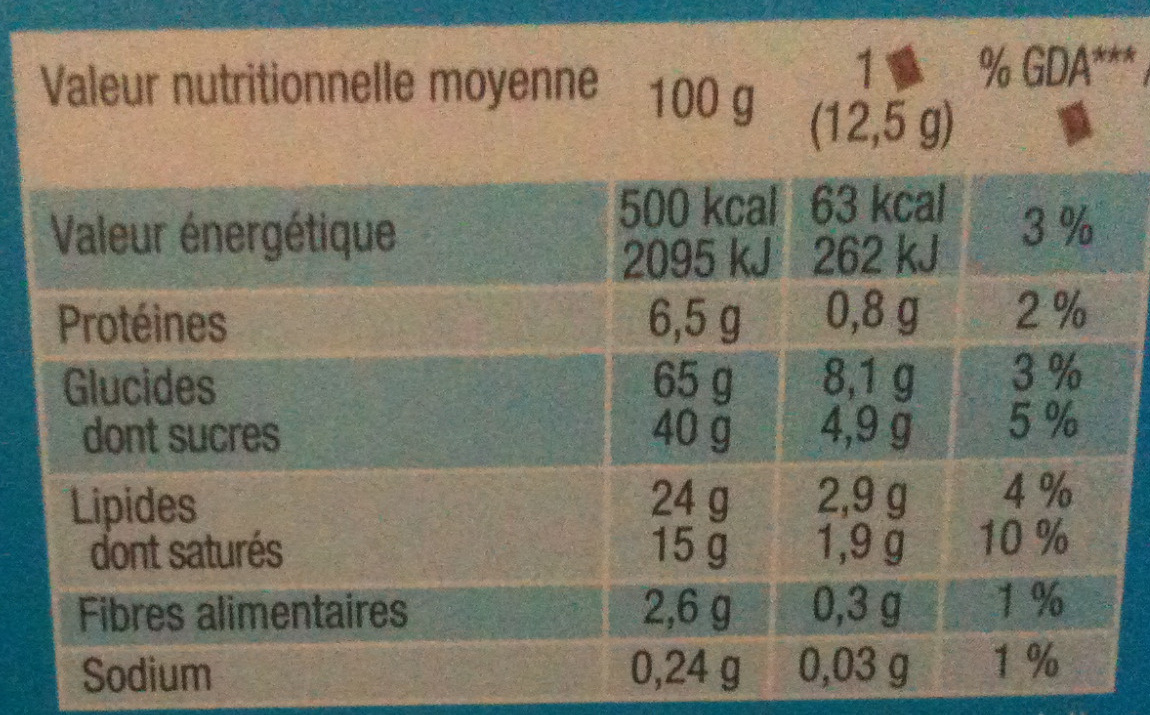 « Glucides »= simples et complexes
« Dont sucre » = glucides simples
« lipides »= toutes les graisses
« Dont saturés »= le mauvais gras
La valeur nutritionnelle.Elle indique les nutriments apportés par l’aliment.Il y a les macronutriments (lipides, glucides et protéines) qui donnent des calories;Et les micronutriments (fibres alimentaires, sel, vitamines…) qui n’apportent pas de calorie.
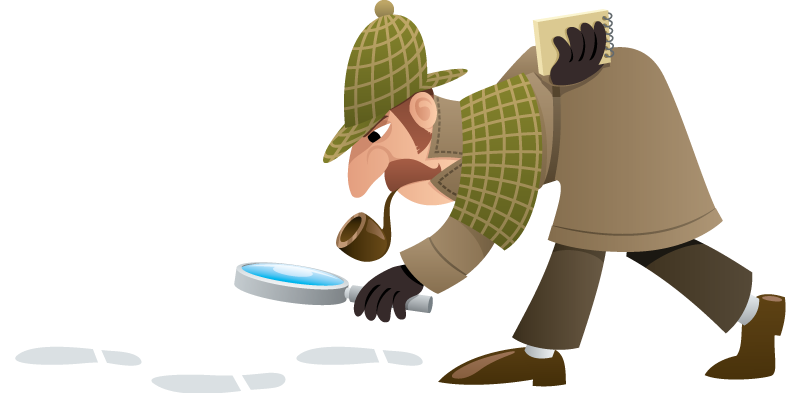 Désormais tu es prêt(e) pour enquêter